Снегурочка в 1 младшей группе
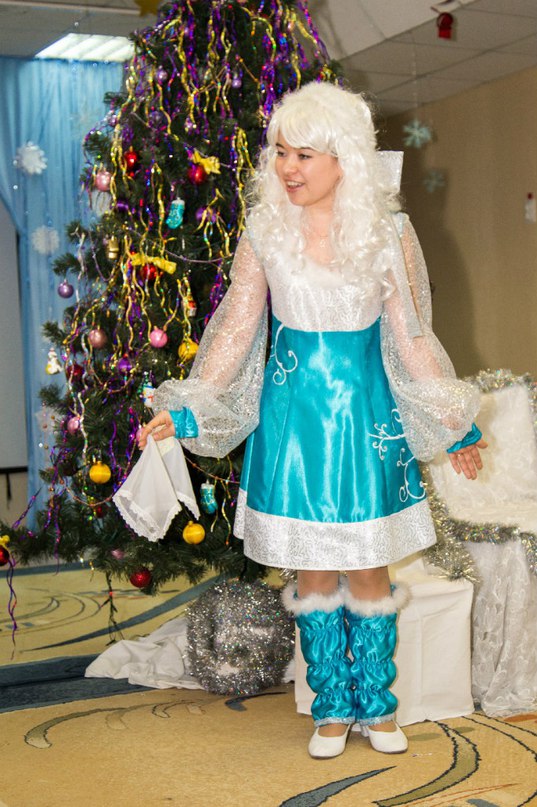 Скоморох на ярмарке
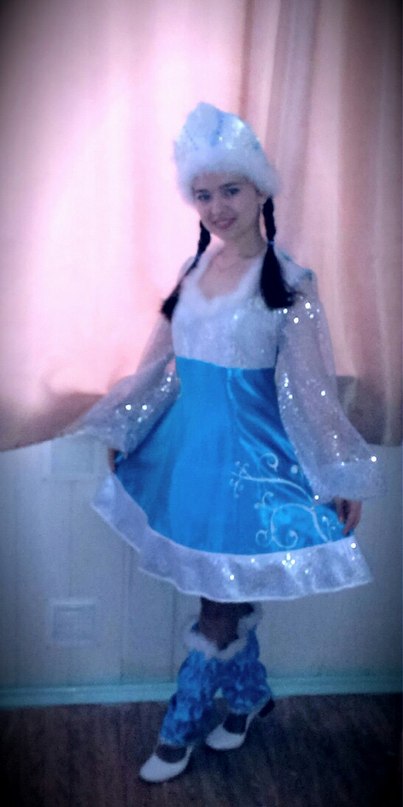 Чарли Чаплин
Видео «Чарли Чаплин»